Child Of The King
3/4
E/G - MI

Verses: 4/Chorus
PDHymns.com
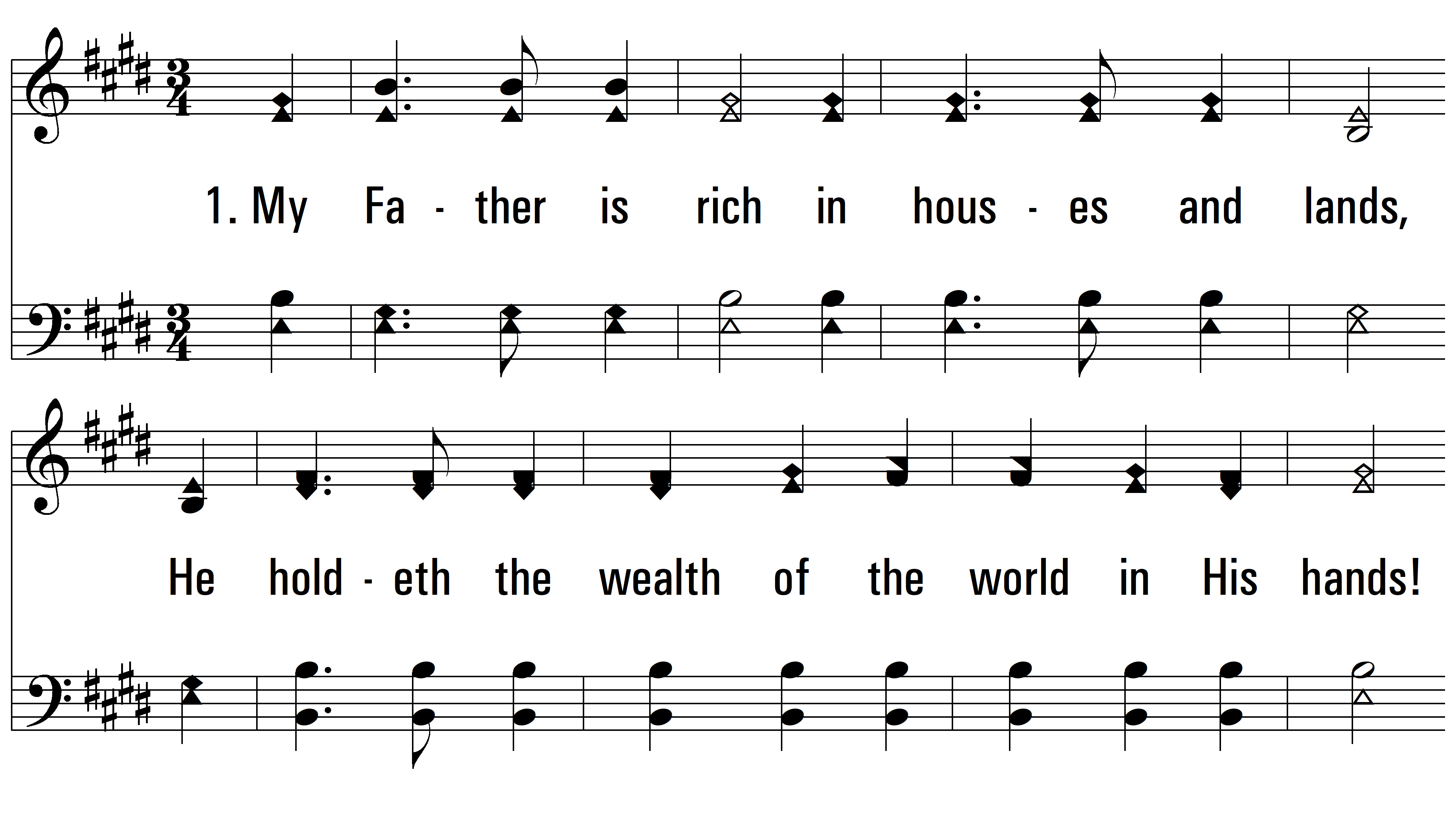 END
PDHymns.com
vs. 1 ~ Child Of The King
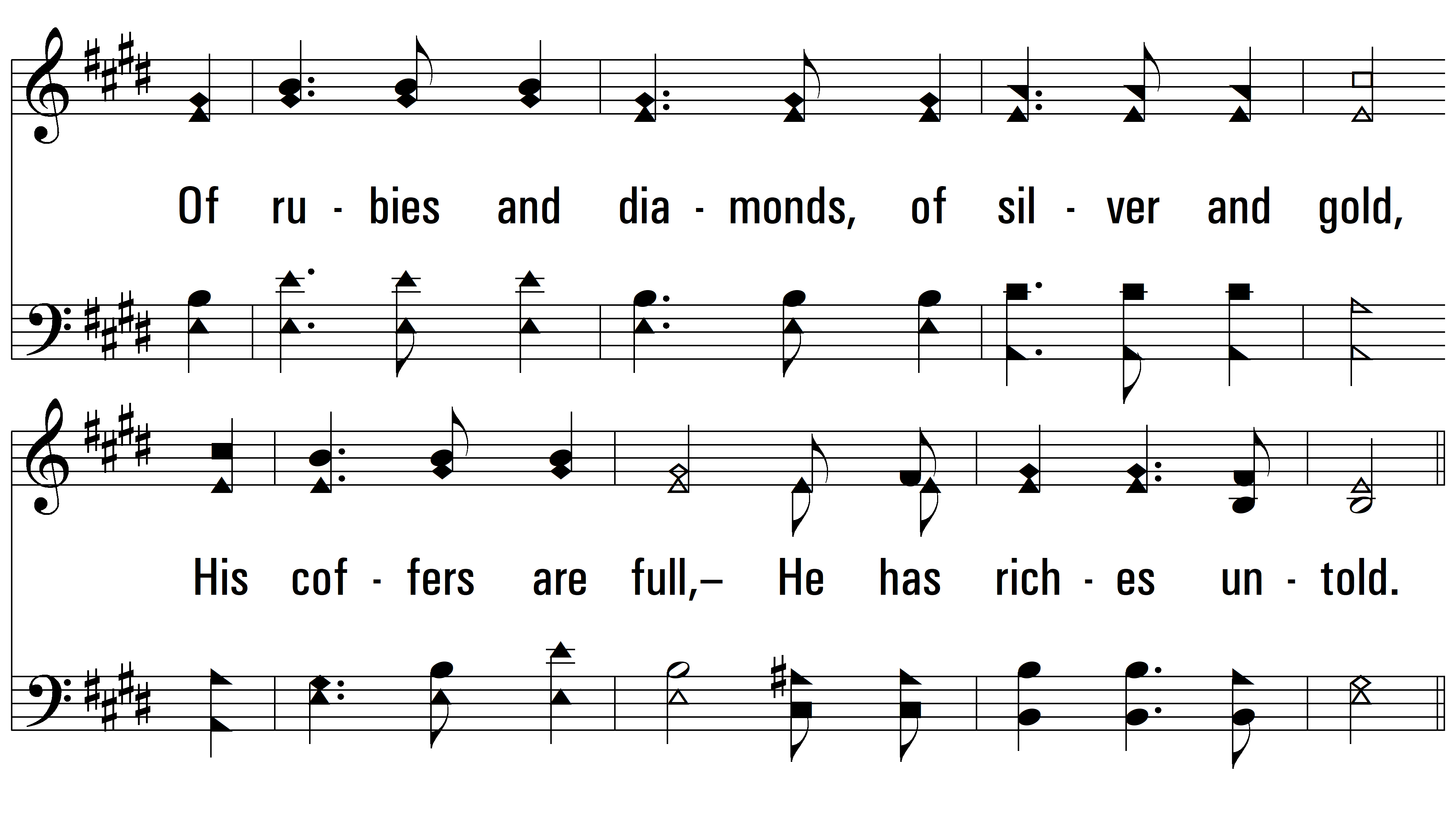 vs. 1
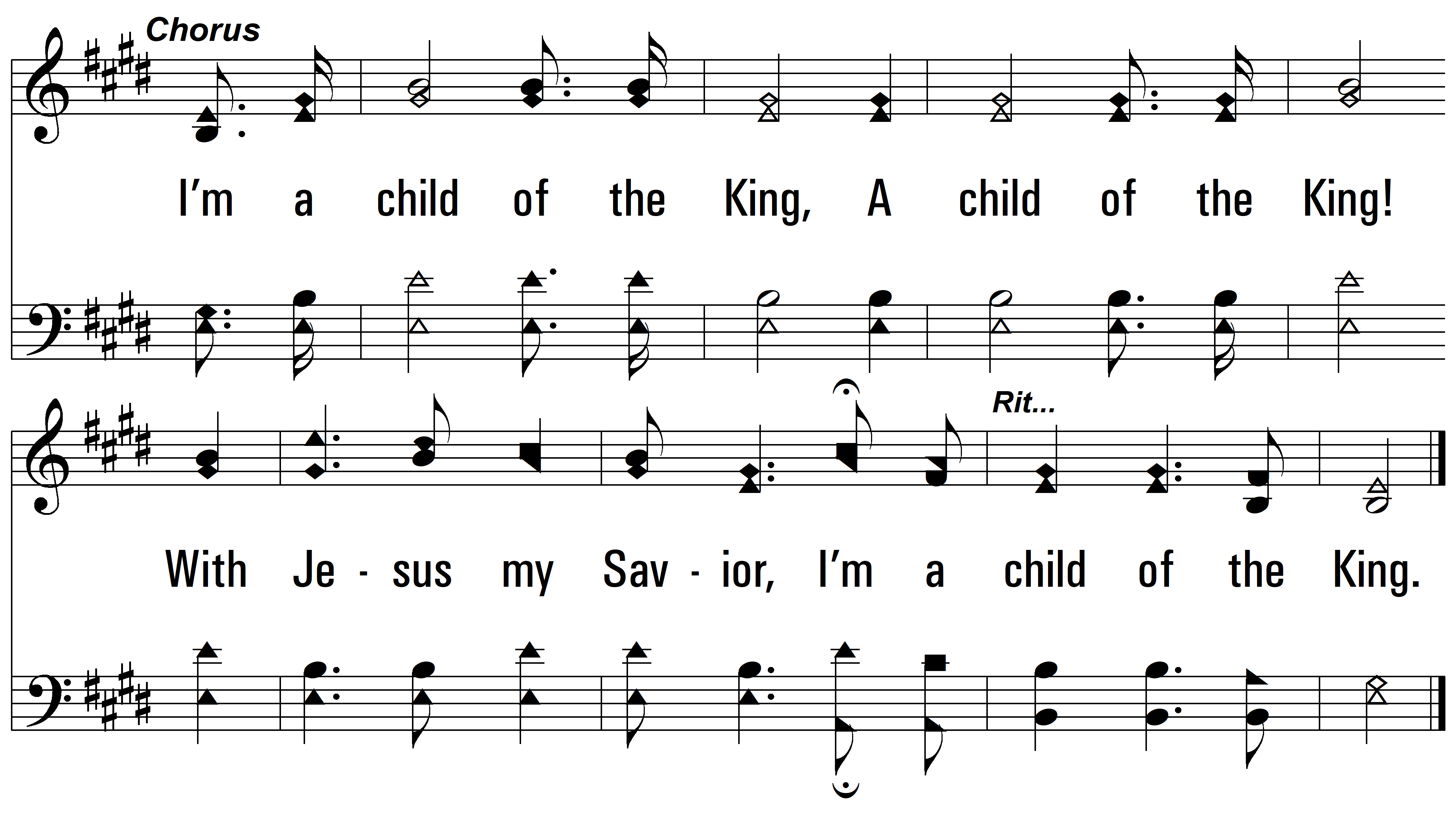 vs. 1
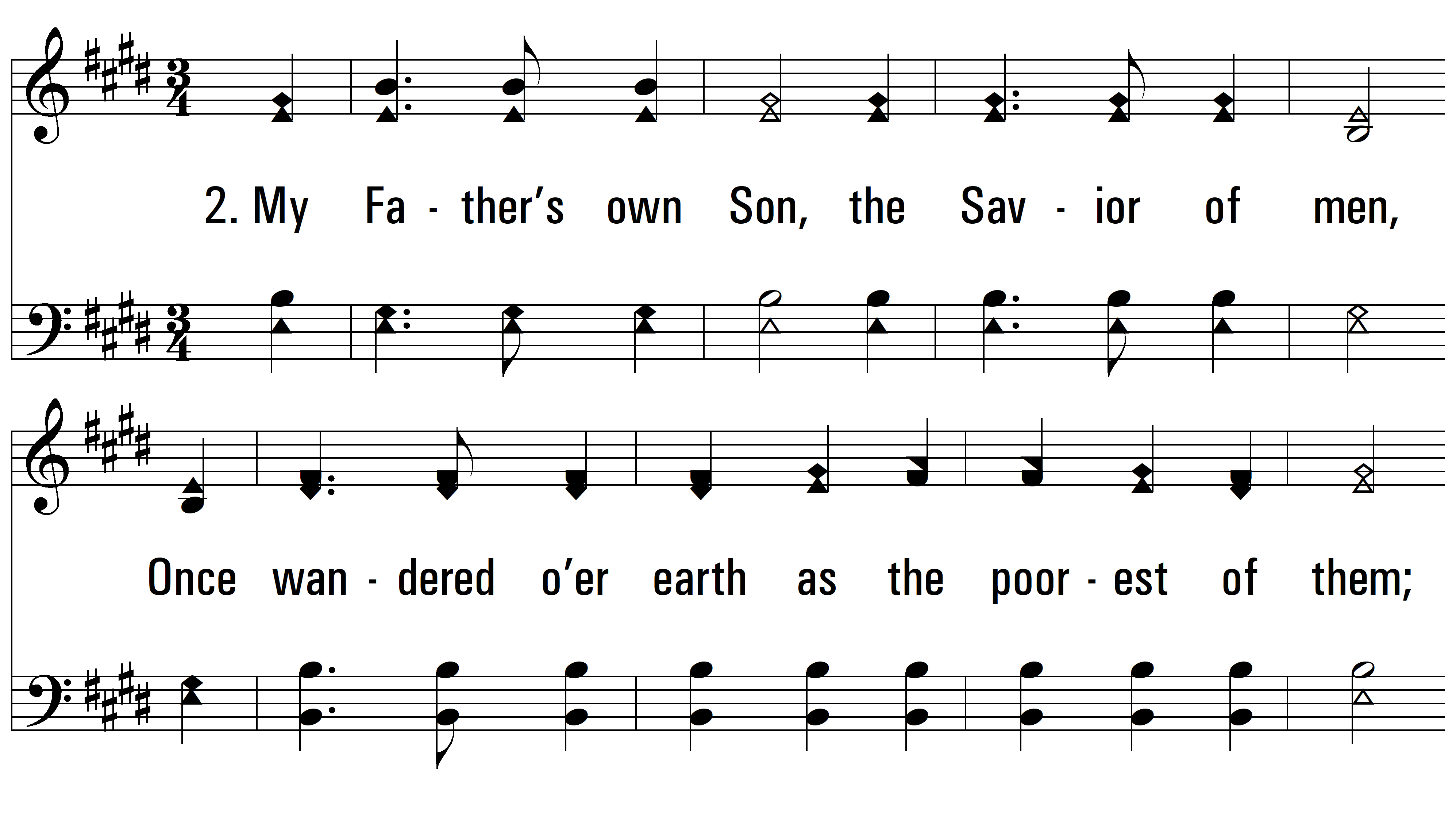 vs. 2 ~ Child Of The King
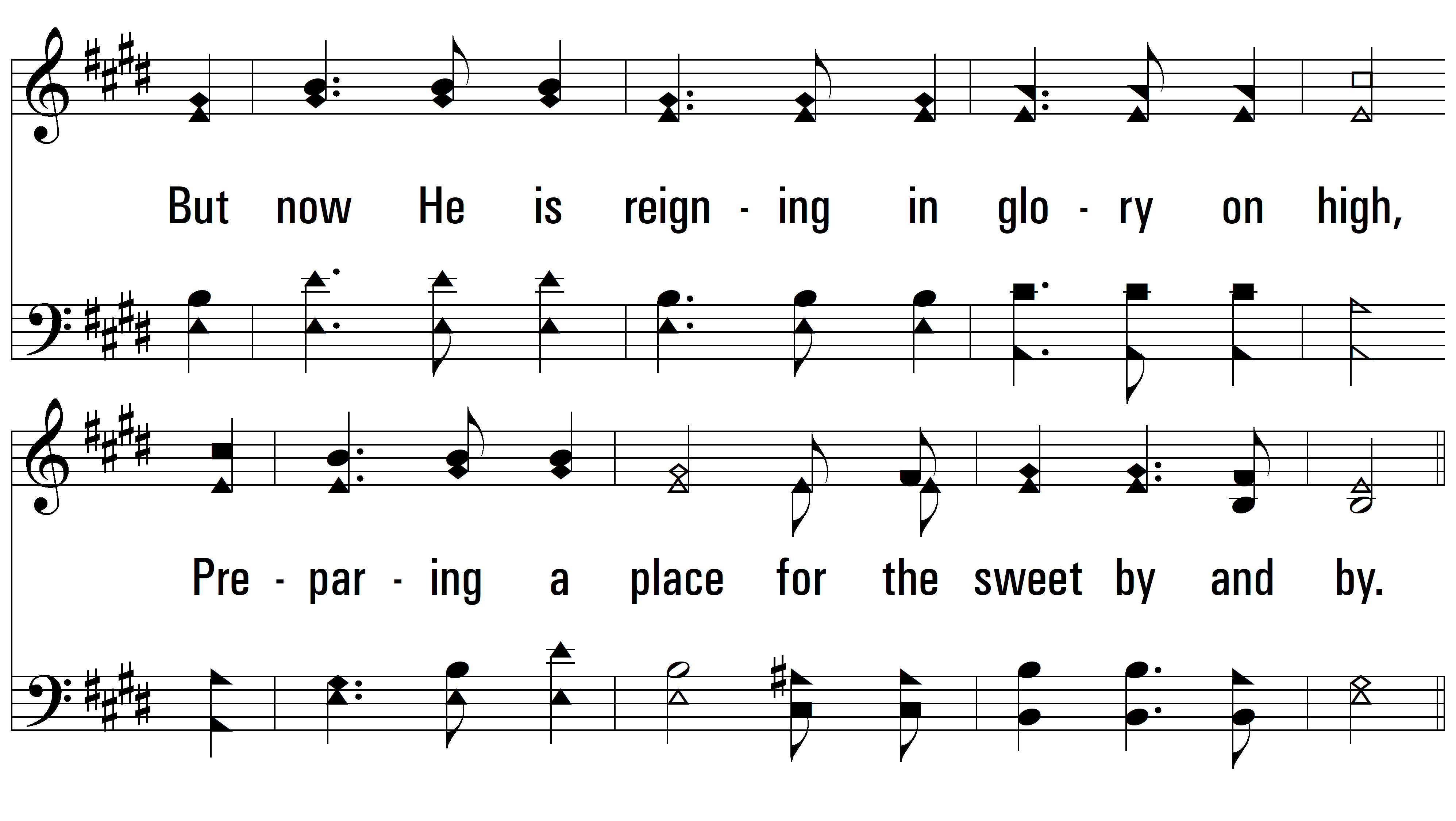 vs. 2
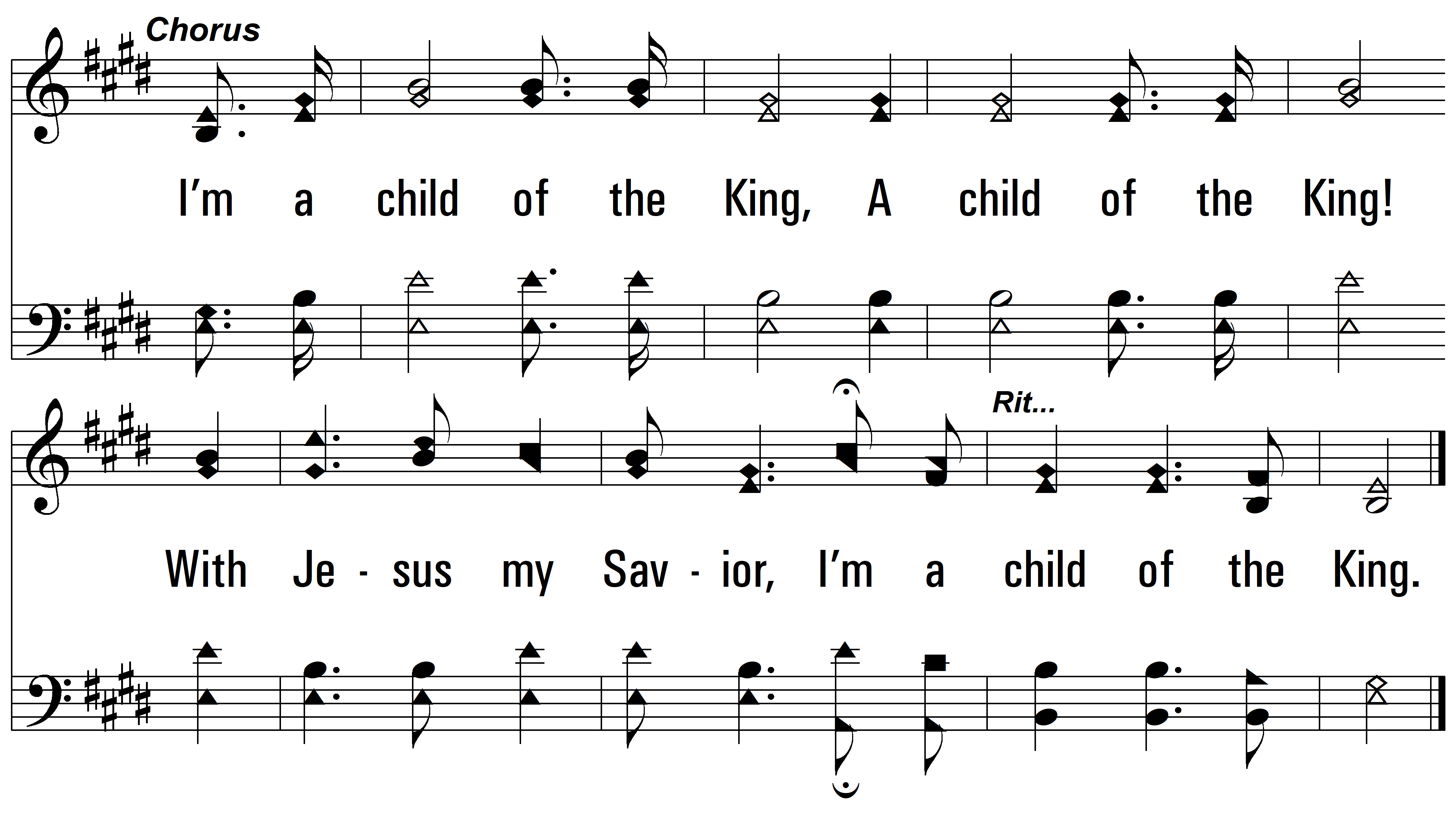 vs. 2
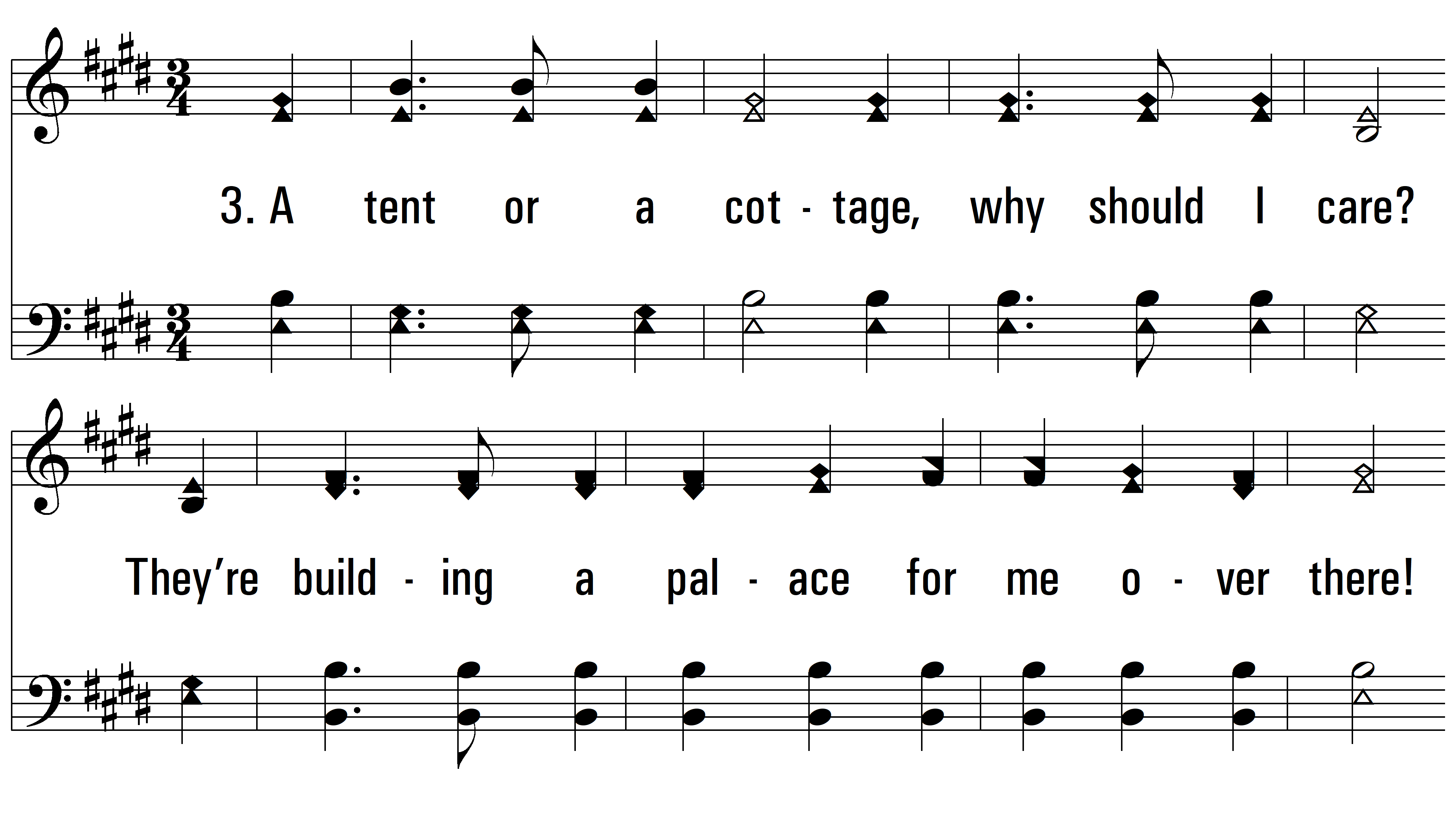 vs. 3 ~ Child Of The King
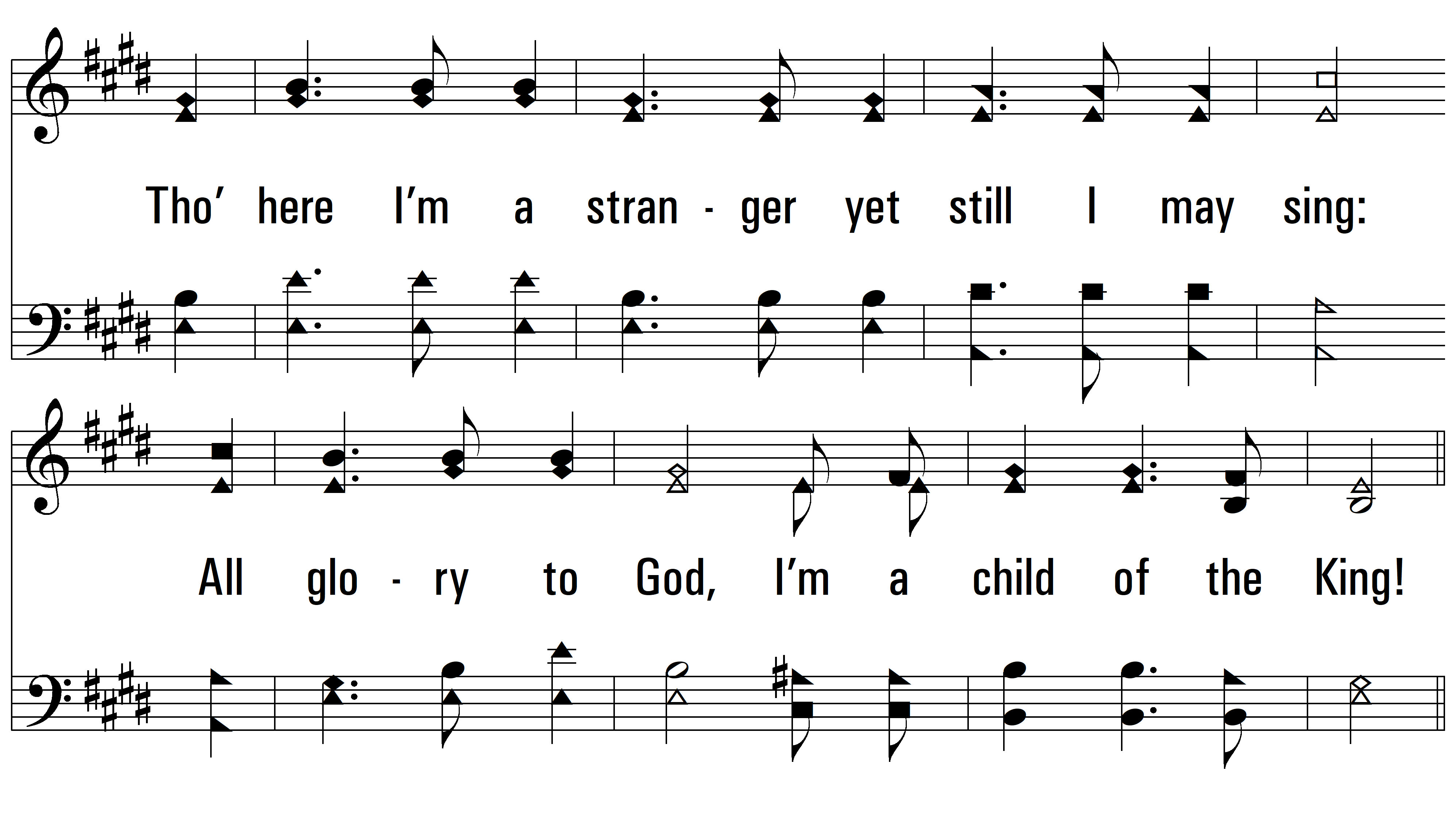 vs. 3
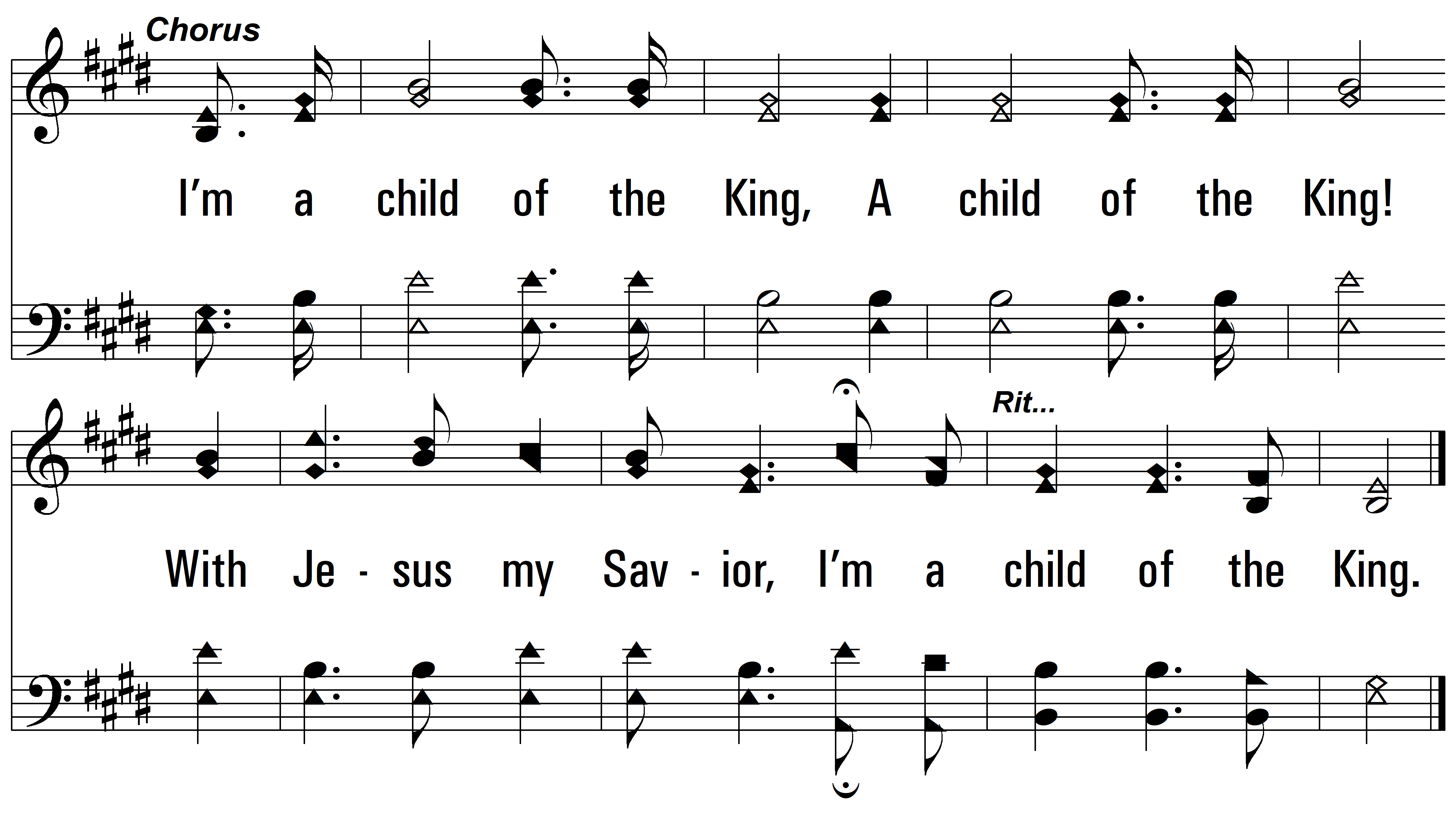 END
PDHymns.com
vs. 3